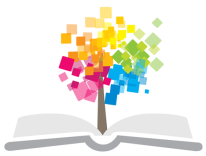 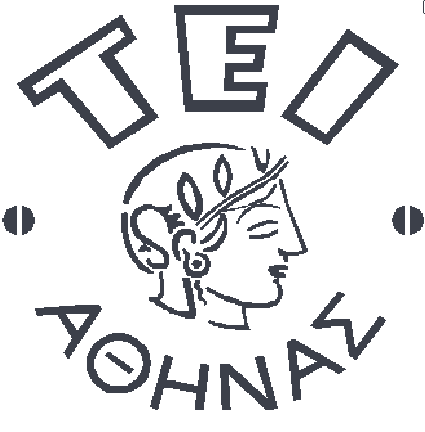 Ανοικτά Ακαδημαϊκά Μαθήματα στο ΤΕΙ Αθήνας
Χειρουργική Νοσηλευτική Ι (Θ)
Ενότητα 10: Φροντίδα ασθενών με χειρουργικές παθήσεις εντέρου
Αντωνία Καλογιάννη, Καθηγήτρια Εφαρμογών
Τμήμα Νοσηλευτικής
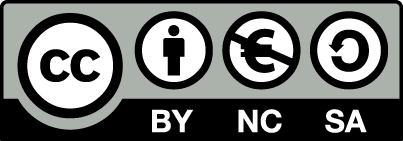 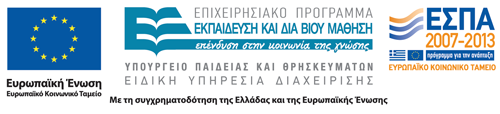 Εντερική Απόφραξη
Η αδυναμία επιτελέσεως της προώθησης του εντερικού περιεχομένου δια μέσου του πεπτικού σωλήνα.
1
Είδη εντερικής απόφραξης (Ειλεού)
Αιτιολογική  Ταξινόμηση
Μηχανική ΕΑ ή (δυναμικό) ειλεό,
Παραλυτική ΕΑ ή (αδύναμο) ειλεό.
Τοπογραφική
Υψηλός,
Κοντά  αρχή (υψηλά) του εντερικού σωλήνα (συνήθως λεπτό),
Χαμηλός,
Προς το τέλος του εντερικού σωλήνα (συνήθως παχύ έντερο).
2
Παθοφυσιολογία
Μηχανική Απόφραξη
Συσσώρευση υγρών και αερίων → διάταση εντερικού τοιχώματος → φλεβική συμφόρεση → οίδημα εντερικού βλεννογόνου → επίταση συγκέντρωσης υγρών κυρίως και αερίων με ποσότητα ηλεκτρολυτών →  υδατοηλεκτρολυτικές διαταραχές (αφυδάτωση, υπονατριαιμία, υποκαλιαιμία και υποχλωριαιμία)
Οίδημα εντερικού βλεννογόνου → στραγγαλισμό αρτηριακής κυκλοφορίας → ισχαιμία εντέρου 
Η  υποκαλιαιμία → ↓εντερικού μυϊκού τόνου → μείωση της συσταλτικότητας → παραλυτικό ειλεό.
3
Αίτια μηχανικού ειλεού
Εξωτοιχωματικά
Συμφύσεις, κήλες, νεοπλάσματα  κλπ.
Τοιχωματικά, 
Νεοπλάσματα  που αναπτύσσονται στο πάσχον τμήμα, φλεγμονώδεις παθήσεις, ιατρογενή αίτια, συγγενή αίτια (ατρησία).
Ενδοαυλικά.
Εγκολεασμός, ξένα σώματα.
4
Μηχανική απόφραξη εντέρου
“Retto(anatomia)”,  από Adert  διαθέσιμο με άδεια CC BY-SA 3.0
5
Εγκολεασμός και Συστροφή εντέρου
Εγκολεασμός
Συστροφή Εντέρου
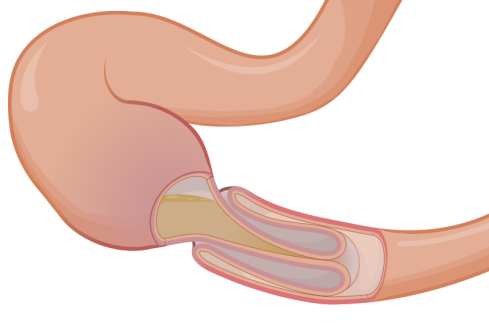 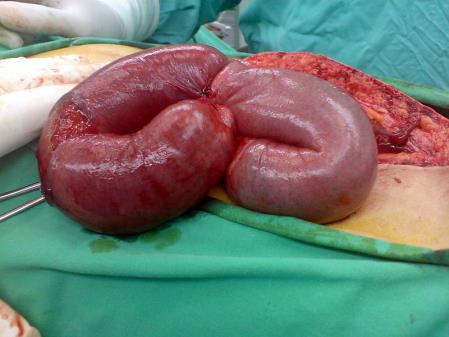 “Intestinal Obstruction”,  από Mysid  διαθέσιμο με άδεια CC BY-SA 3.0
“Intussusception”,  από Orem  διαθέσιμο με άδεια CC BY-SA 3.0
6
Αίτια παραλυτικού ειλεού
Συνήθως επιπλοκή μετεγχειρητική ή λόγω αναισθησίας ή έντονων χειρισμών επί του εντέρου,
Άλλα αίτια :
Παρατεταμένη διάταση σπλάγχνων, Κατάγματα ΣΣ, οπισθοπεριτοναϊκή αιμορραγία,
Περιτονίτιδα, ισχαιμία, εμβολή ή θρόμβωση μεσεντερίου αρτηρίας,
Υποκαλιαμία, υπονατριαμία, ουραιμία, διαβητική κετοξέωση, φάρμακα αντιχοληνεργικά, ψυχοφάρμακα κλπ.
7
Ισχαιμία εντέρου από απόφραξη
“Ileus2”,  από THWZ  διαθέσιμο με άδεια CC BY-SA 3.0
8
Κλινική εικόνα μηχανικού ειλεού
Κοιλιακό άλγος (κωλικού χαρακτήρα, μεγάλης έντασης), μετεωρισμός κοιλίας,
Ναυτία, έμετος (αυξημένοι σε υψηλό ειλεό),
Αύξηση εντερικών ήχων,
Επίσχεση αερίων και δυσκοιλιότητα,
 η επίσχεση των αερίων σε υψηλό ειλεό δεν εγκαθίσταται αμέσως ενώ αντίθετα είναι από τα πρώτα συμπτώματα στον χαμηλό ειλεό.
Σημεία αφυδάτωσης και αιμοδυναμικής αστάθειας (υπόταση, ταχυκαρδία κλπ) μετά από ώρες,
Δυσφορία, ρηχές, επιπόλαιες και γρήγορες αναπνοές.
9
Εργαστηριακά ευρήματα
Αιμοσυμπύκνωση από αφυδάτωση(αυξημένοι Ht και  ουρία),
Υπονατριαμία και υποχλωριαμία,
Μεταβολική αλκάλωση (απώλεια HCL και ιόντων Η και Κ),
Υποκαλιαμία.
Ακτινολογικά Ευρήματα
Υδραερικά επίπεδα.
10
Κλινική εικόνα παραλυτικού ειλεού
Κοιλιακό άλγος (συνεχές μέσης έντασης), μετεωρισμός κοιλίας,
Ναυτία, έμετος μικρότερης ποσότητας και συχνότητας, 
Μείωση των  εντερικών ήχων έως σιγή,
Σημεία αιμοδυναμικής αστάθειας και υποογκαιμικής καταπληξίας,
 Σημεία σηπτικής καταπληξίας,
Εργαστηριακή και Ακτινολογική εικόνα όμοια με του μηχανικού ειλεού.
11
Ακτινολογική εικόνα ειλεού (υδραερικά επίπεδα)
“Upright X-ray demonstrating small bowel obstruction”,  από Jmh649  διαθέσιμο με άδεια CC BY-SA 3.0
12
Θεραπεία (Παραλυτικού Ειλεού)
Αιτιολογική (Άρση του αίτιου),
Αρχικά συντηρητικά (2-3 24ωρα, εάν επιτρέπει η κατάσταση του αρρώστου),
Αντιμετώπιση υποκαλιαιμίας κλπ,
Φάρμακα παρασυμπαθητικομιμητικά.
Χειρουργική αντιμετώπιση (λύση συμφύσεων, αφαίρεση ξένου σώματος κλπ).
Υποστηρικτική.
Χορήγηση υγρών και ηλεκτρολυτών σύμφωνα με τα ελλείμματα (εργαστηριακές εξετάσεις).
13
Επιπλοκές(Παραλυτικού Ειλεού)
Νέκρωση εντερικού τοιχώματος και ρήξη εντερικού τοιχώματος με συνέπεια περιτονίτιδα και σηπτική καταπληξία,
Σοβαρές υδατοηλεκτρολυτικές και οξεοβασικές διαταραχές που μπορεί να οδηγήσουν στο θάνατο.
14
Νοσηλευτικές διαγνώσεις(Παραλυτικού Ειλεού)
Πόνος στην κοιλία περιοδικός,
Αναποτελεσματικός τύπος αναπνοής,
Διαταραχή ύδατος (υποογκαιμία,) που σχετίζεται με μετακίνηση ύδατος  στον εντερικό αυλό,
Διαταραχή ηλεκτρολυτών (υποκαλιαιμία;),
Δυσφορία  λόγω εμετών, μετεωρισμού, 
Άγχος, 
Κίνδυνος περιτονίτιδας λόγω πιθανής ρήξης του εντέρου.
15
Νοσηλευτικές παρεμβάσεις(Παραλυτικού Ειλεού) (1 από 3)
Διακοπή σίτισης,
Τοποθέτηση ρινογαστρικού σωλήνα,
Θέση, φροντίδα  ρώθωνος, παρακολούθηση παροχετευόμενων υγρών.
Λήψη εργαστηριακών εξετάσεων με Ι.Ο.,
Τοποθέτηση φλεβοκαθετήρα,
Χορήγηση ισότονων κρυσταλλοειδών διαλυμάτων.
Αρχικά διαλύματος χλωριούχου νατρίου   και στη συνέχεια εμπλουτισμένων με ΚCl σύμφωνα με Ι.Ο.,
Ringer’s.
16
Νοσηλευτικές παρεμβάσεις(Παραλυτικού Ειλεού) (2 από 3)
Μέτρηση αποβαλλόμενων και προσλαμβανόμενων, 
ουροκαθετήρας, παροχετεύσεις από ριν/κό σωλήνα).
Αντιμετώπιση πόνου:
Αποφυγή χορήγησης αναλγητικών αν δεν τεθεί διάγνωση και ξεκινήσει η τελική θεραπεία (κίνδυνος συγκάλυψης της κλινικής εικόνας και εγκατάσταση επιπλοκών),
Ημικαθιστική θέση, συχνή αλλαγή θέσεων.
Συχνή λήψη και καταγραφή των ΖΣ,
Θεραπεία της υποκείμενης νόσου.
17
Νοσηλευτικές παρεμβάσεις(Παραλυτικού Ειλεού) (3 από 3)
Χορήγηση ουσιών που αυξάνουν την κινητικότητα του εντέρου (παραλυτικό ειλεό),
Παρακολούθηση εντερικής λειτουργίας  (εντερικοί ήχοι,  κενώσεις κλπ),
Πιθανότητα ετοιμασίας για επείγον χειρουργείο.
18
Εντερεκτομή
Η αφαίρεση τμήματος του εντέρου.
19
Ενδείξεις Εντερεκτομής
Η εντερεκτομή αποτελεί χειρουργική θεραπεία σε : 
Κακοήθεις παθήσεις του εντέρου,
Καρκίνο εντέρου.
Καλοήθεις παθήσεις του εντέρου,
Εκκολπώματα,
Οικογενή πολυποδίαση,
Ειλεό,
Αιμορροΐδες.
Φλεγμονώδη νοσήματα του εντέρου,
Τραύμα.
20
Κακοήθεις παθήσεις του εντέρου
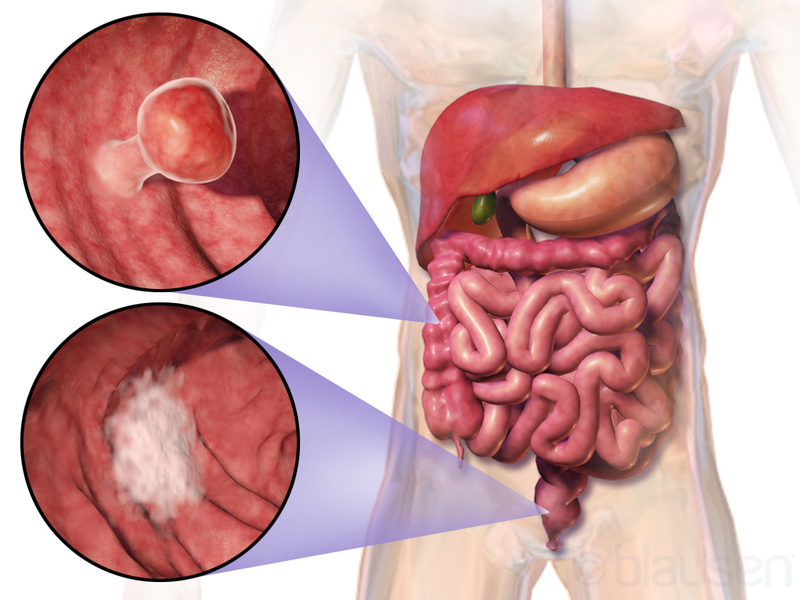 “Blausen 0246 ColorectalCancer”,  από Dcoetzee  διαθέσιμο με άδεια CC BY 3.0.
21
Εκκολπώματα
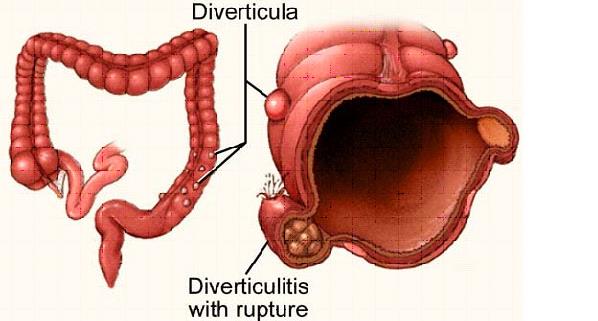 preveengeorge.blogspot.gr
22
Οικογενής πολυποδίαση
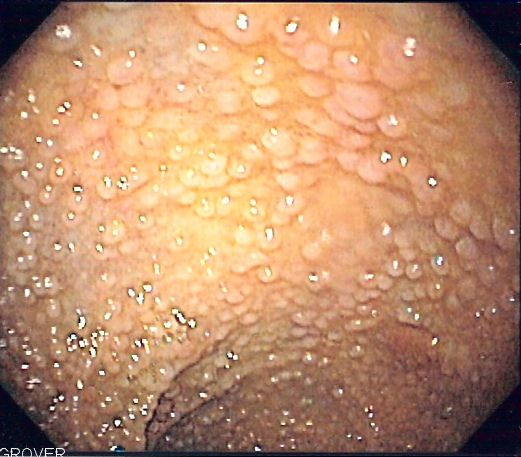 Ενδοσκοπική εικόνα οικογενούς πολυποδίασης.
23
“FAP”,  από Filip em  διαθέσιμο με άδεια CC BY-SA 3.0
Τύποι κολεκτομών
Ολική Κολεκτομή,
Η αφαίρεση όλου του παχέος εντέρου (κόλου).
Μερική Κολεκτομή.
Η αφαίρεση τμήματος του παχέος εντέρου (κόλου), 
Δεξιά κολεκτομή,
Αριστερή κολεκτομή,
Σιγμοειδεκτομή.
24
Ολική κολεκτομή με τεχνητή λήκυθο
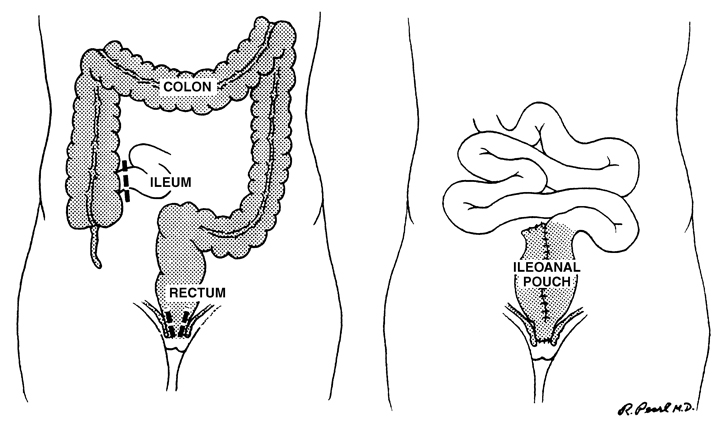 fascrs.org
25
Κολεκτομή και κολοστομία
“Abdominoperineal resection”,  από Tarawneh  διαθέσιμο ως κοινό κτήμα.
26
Ειλεοστομία
Duodenum
Transverse Colon
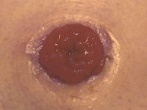 Ascending Colon
Jejunum
Ileostomy
Ileum
“Ileostomy some time after 200x150”,  από Sejj86  διαθέσιμο με άδεια CC BY-SA 3.0
Descending Colon
“Intestine-diagram”,  από McSush  διαθέσιμο ως κοινό κτήμα.
27
Προεγχειρητικά
Νοσηλευτικές Διαγνώσεις
Άγχος,
Έλλειμμα  γνώσεων για τη νόσο και την πορεία.
Νοσηλευτικές Παρεμβάσεις
Επικοινωνία, ενημέρωση για πιθανή κολοστομία,
Εκπαίδευση,
Προεγχειρητική ετοιμασία.
28
Προεγχειρητική ετοιμασία
Προετοιμασία εντέρου
Εξαρτάται από το είδος της επέμβασης:
3 ημέρες δίαιτα χωρίς υπόλειμμα,
48 ώρες πριν την επέμβαση,
Καθαρτικά από το στόμα.
24 ώρες πριν την επέμβαση.
Υποκλυσμός υψηλός.
«Αντισηψία εντέρου» με αντιβιοτικά (νεομυκίνη ή μετρονιδαζόλη).
29
Μετεγχειρητική φροντίδα
Νοσηλευτικές Διαγνώσεις
Πόνος στο τραύμα,
Αναποτελεσματικός τύπος αναπνοής (πόνος),
Διαταραχή στην ισορροπία υγρών – ηλεκτρολυτών,
Διαταραχή θρέψης,
Αυξημένος κίνδυνος  θρομβοφλεβίτιδας και πνευμονικής εμβολής.
30
Νοσηλευτικές διαγνώσεις
Πιθανές επιπλοκές,
Λοίμωξη τραύματος, 
Αιμορραγία (από αναστόμωση, κολόβωμα),
Περιτονίτιδα.
Έλλειμμα γνώσεων σχετικά με την φροντίδα  της στομίας,
Διαταραχή του σωματικού ειδώλου.
31
Νοσηλευτικές παρεμβάσεις (1 από 2)
Αναλγησία,
Αξιολόγηση του πόνου, σωστή θέση, ήρεμο περιβάλλον.
Ενυδάτωση ασθενή παρεντερικά,
N/S 0,9%,  Ringer’s, D/W 5% (εμπλουτισμένος με ηλεκτρολύτες).
Παρακολούθηση ασθενή για τυχόν επιπλοκές.
Αιμορραγία: Ταχυκαρδία,ταχύπνοια,ωχρότητα, πτώση ΑΠ, αύξηση του πόνου, σύσπαση κοιλιακών τοιχωμάτων, επίδεση τραύματος, παροχετεύσεις κλπ,
Λοίμωξη: ερυθρότητα, οίδημα τραυματικών χειλέων, αύξηση θερμοκρασίας, αύξηση του πόνου, εκροή υγρού κλπ.
32
Νοσηλευτικές παρεμβάσεις (2 από 2)
Αναπνευστικές ασκήσεις, ασκήσεις κάτω άκρων έγερση και κινητοποίηση,
Χορήγηση Παρεντερικής διατροφής,
Παρακολούθηση της εντερικής λειτουργίας (εντερικοί ήχοι, αέρια κλπ),
Φροντίδα στομίας,
Περιποίηση δέρματος.
Εκπαίδευση του ασθενή για την φροντίδα της στομίας, την δίαιτα,τις δραστηριότητες κλπ,
Ενθάρρυνση να εκφράζει τις απορίες του,
Ψυχοκοινωνική εκτίμηση.
33
Τέλος Ενότητας
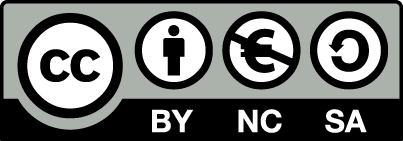 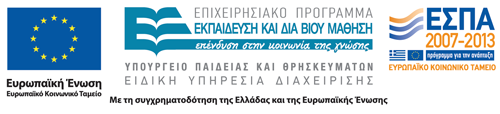 Σημειώματα
Σημείωμα Αναφοράς
Copyright Τεχνολογικό Εκπαιδευτικό Ίδρυμα Αθήνας, Αντωνία Καλογιάννη 2014. Αντωνία Καλογιάννη. «Χειρουργική Νοσηλευτική Ι (Θ). Ενότητα 10: Φροντίδα ασθενών με χειρουργικές παθήσεις εντέρου». Έκδοση: 1.0. Αθήνα 2014. Διαθέσιμο από τη δικτυακή διεύθυνση: ocp.teiath.gr.
Σημείωμα Αδειοδότησης
Το παρόν υλικό διατίθεται με τους όρους της άδειας χρήσης Creative Commons Αναφορά, Μη Εμπορική Χρήση Παρόμοια Διανομή 4.0 [1] ή μεταγενέστερη, Διεθνής Έκδοση.   Εξαιρούνται τα αυτοτελή έργα τρίτων π.χ. φωτογραφίες, διαγράμματα κ.λ.π., τα οποία εμπεριέχονται σε αυτό. Οι όροι χρήσης των έργων τρίτων επεξηγούνται στη διαφάνεια  «Επεξήγηση όρων χρήσης έργων τρίτων». 
Τα έργα για τα οποία έχει ζητηθεί άδεια  αναφέρονται στο «Σημείωμα  Χρήσης Έργων Τρίτων».
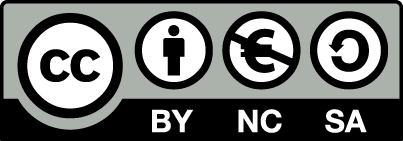 [1] http://creativecommons.org/licenses/by-nc-sa/4.0/ 
Ως Μη Εμπορική ορίζεται η χρήση:
που δεν περιλαμβάνει άμεσο ή έμμεσο οικονομικό όφελος από την χρήση του έργου, για το διανομέα του έργου και αδειοδόχο
που δεν περιλαμβάνει οικονομική συναλλαγή ως προϋπόθεση για τη χρήση ή πρόσβαση στο έργο
που δεν προσπορίζει στο διανομέα του έργου και αδειοδόχο έμμεσο οικονομικό όφελος (π.χ. διαφημίσεις) από την προβολή του έργου σε διαδικτυακό τόπο
Ο δικαιούχος μπορεί να παρέχει στον αδειοδόχο ξεχωριστή άδεια να χρησιμοποιεί το έργο για εμπορική χρήση, εφόσον αυτό του ζητηθεί.
Επεξήγηση όρων χρήσης έργων τρίτων
Δεν επιτρέπεται η επαναχρησιμοποίηση του έργου, παρά μόνο εάν ζητηθεί εκ νέου άδεια από το δημιουργό.
©
διαθέσιμο με άδεια CC-BY
Επιτρέπεται η επαναχρησιμοποίηση του έργου και η δημιουργία παραγώγων αυτού με απλή αναφορά του δημιουργού.
διαθέσιμο με άδεια CC-BY-SA
Επιτρέπεται η επαναχρησιμοποίηση του έργου με αναφορά του δημιουργού, και διάθεση του έργου ή του παράγωγου αυτού με την ίδια άδεια.
διαθέσιμο με άδεια CC-BY-ND
Επιτρέπεται η επαναχρησιμοποίηση του έργου με αναφορά του δημιουργού. 
Δεν επιτρέπεται η δημιουργία παραγώγων του έργου.
διαθέσιμο με άδεια CC-BY-NC
Επιτρέπεται η επαναχρησιμοποίηση του έργου με αναφορά του δημιουργού. 
Δεν επιτρέπεται η εμπορική χρήση του έργου.
Επιτρέπεται η επαναχρησιμοποίηση του έργου με αναφορά του δημιουργού
και διάθεση του έργου ή του παράγωγου αυτού με την ίδια άδεια.
Δεν επιτρέπεται η εμπορική χρήση του έργου.
διαθέσιμο με άδεια CC-BY-NC-SA
διαθέσιμο με άδεια CC-BY-NC-ND
Επιτρέπεται η επαναχρησιμοποίηση του έργου με αναφορά του δημιουργού.
Δεν επιτρέπεται η εμπορική χρήση του έργου και η δημιουργία παραγώγων του.
διαθέσιμο με άδεια 
CC0 Public Domain
Επιτρέπεται η επαναχρησιμοποίηση του έργου, η δημιουργία παραγώγων αυτού και η εμπορική του χρήση, χωρίς αναφορά του δημιουργού.
Επιτρέπεται η επαναχρησιμοποίηση του έργου, η δημιουργία παραγώγων αυτού και η εμπορική του χρήση, χωρίς αναφορά του δημιουργού.
διαθέσιμο ως κοινό κτήμα
χωρίς σήμανση
Συνήθως δεν επιτρέπεται η επαναχρησιμοποίηση του έργου.
Διατήρηση Σημειωμάτων
Οποιαδήποτε αναπαραγωγή ή διασκευή του υλικού θα πρέπει να συμπεριλαμβάνει:
το Σημείωμα Αναφοράς
το Σημείωμα Αδειοδότησης
τη δήλωση Διατήρησης Σημειωμάτων
το Σημείωμα Χρήσης Έργων Τρίτων (εφόσον υπάρχει)
μαζί με τους συνοδευόμενους υπερσυνδέσμους.
Χρηματοδότηση
Το παρόν εκπαιδευτικό υλικό έχει αναπτυχθεί στo πλαίσιo του εκπαιδευτικού έργου του διδάσκοντα.
Το έργο «Ανοικτά Ακαδημαϊκά Μαθήματα στο ΤΕΙ Αθηνών» έχει χρηματοδοτήσει μόνο την αναδιαμόρφωση του εκπαιδευτικού υλικού. 
Το έργο υλοποιείται στο πλαίσιο του Επιχειρησιακού Προγράμματος «Εκπαίδευση και Δια Βίου Μάθηση» και συγχρηματοδοτείται από την Ευρωπαϊκή Ένωση (Ευρωπαϊκό Κοινωνικό Ταμείο) και από εθνικούς πόρους.
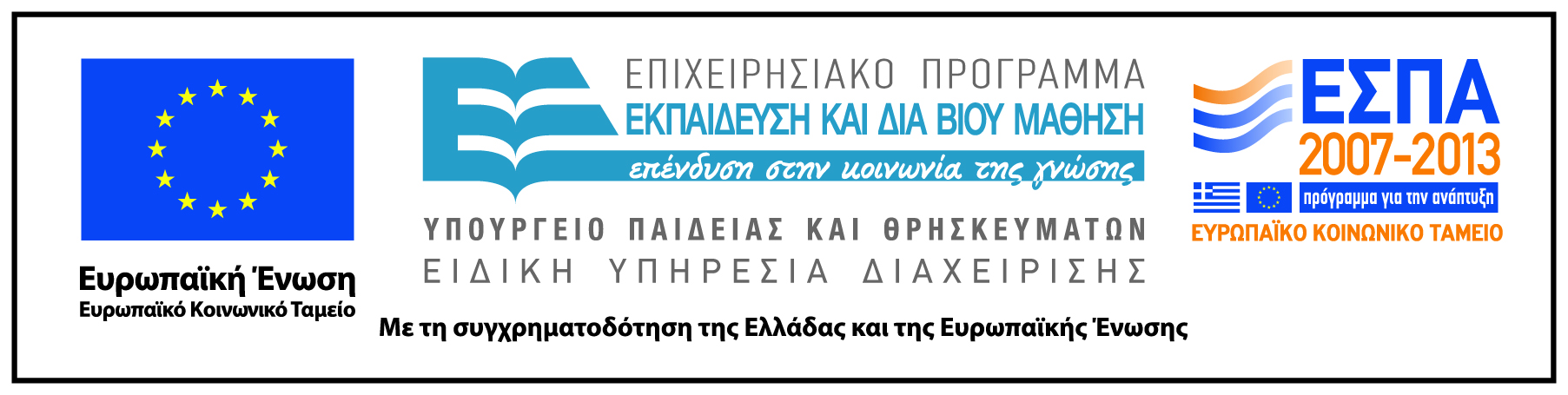